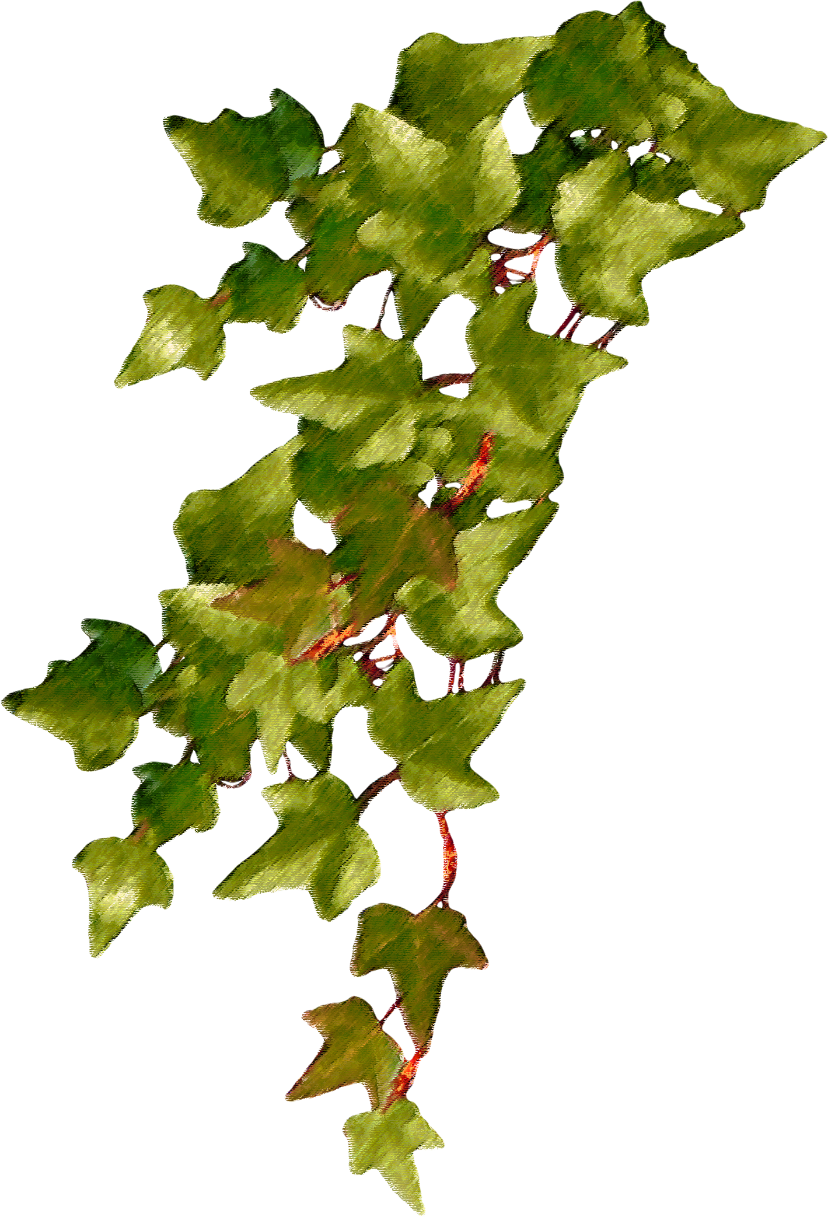 Окружающий мирУМК «Школа России»2 классТест 18.Комнатные растения
Автор материала: Шабанова Марина Геннадьевна,
1 квалификационная категория,
учитель начальных классов 
МБОУ Сарасинская СОШ 
Алтайского района Алтайского края 

с. Сараса, 2016
А1. Какие растения называются комнатными?
Те, которые выращивают на клумбах
Те, которые выращивают в теплицах
Те, которые выращивают дома
Те, которые занесены в Красную книгу
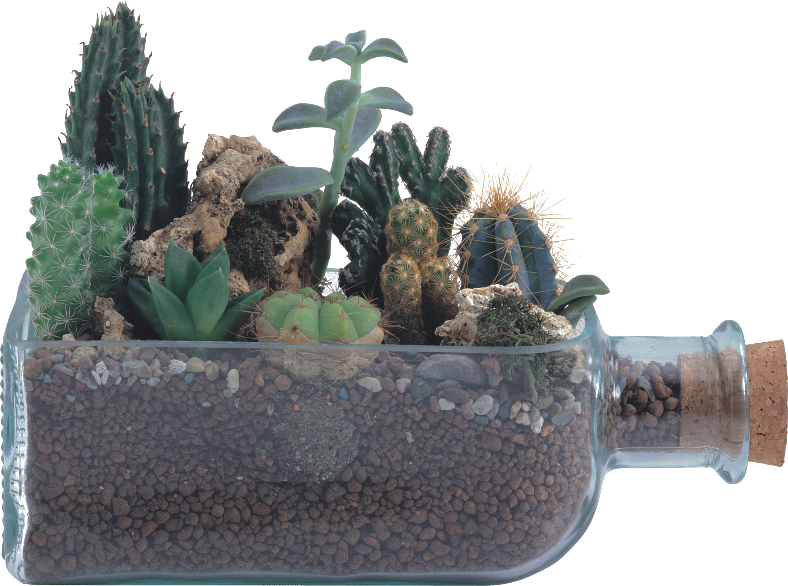 А2. Какое растение не относится к комнатным?
Бальзамин
Кактус
Гвоздика
Традесканция
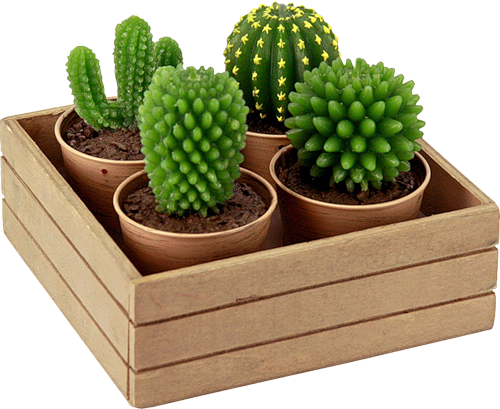 А3. Какое растение является комнатным?
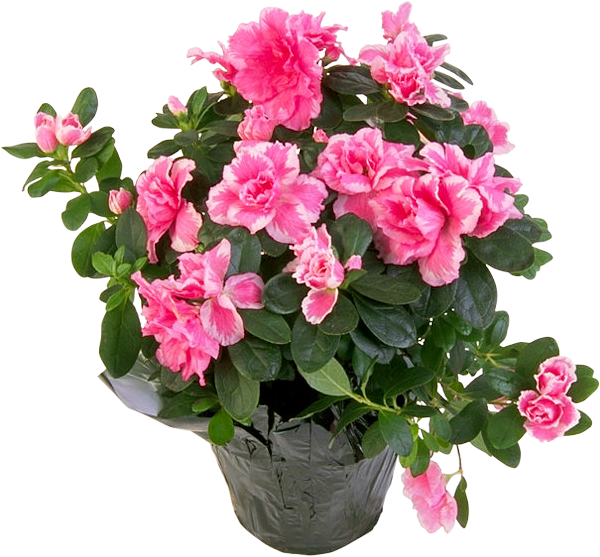 Герань 
Нарцисс
Ромашка
Тюльпан
А4. Какой водой надо поливать комнатные растения?
Горячей
Кипячёной
Холодной
Комнатной температуры
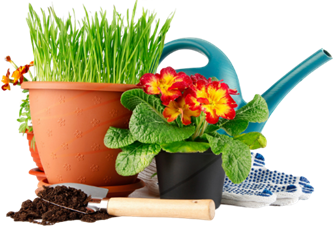 В1. Какое комнатное растение живёт в пустыне?
Плющ
Фиалка
Кактус
Бегония
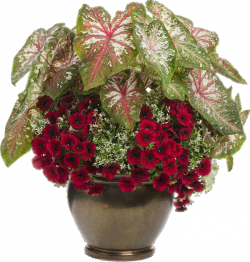 В2. Когда комнатные растения поливают реже?
Летом
Зимой
Весной
Осенью
С1. Как ухаживают за комнатными растениями?
Регулярно поливать
Протирать листья
Опрыскивать водой
Каждый день выносить на балкон
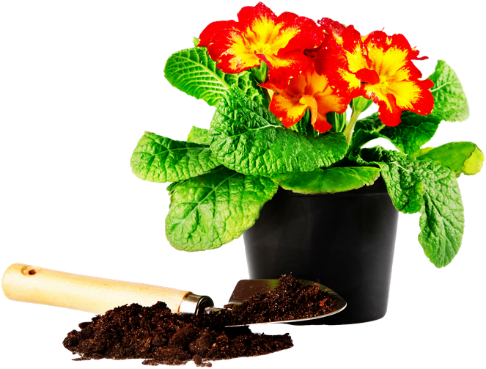 Ключ к тесту
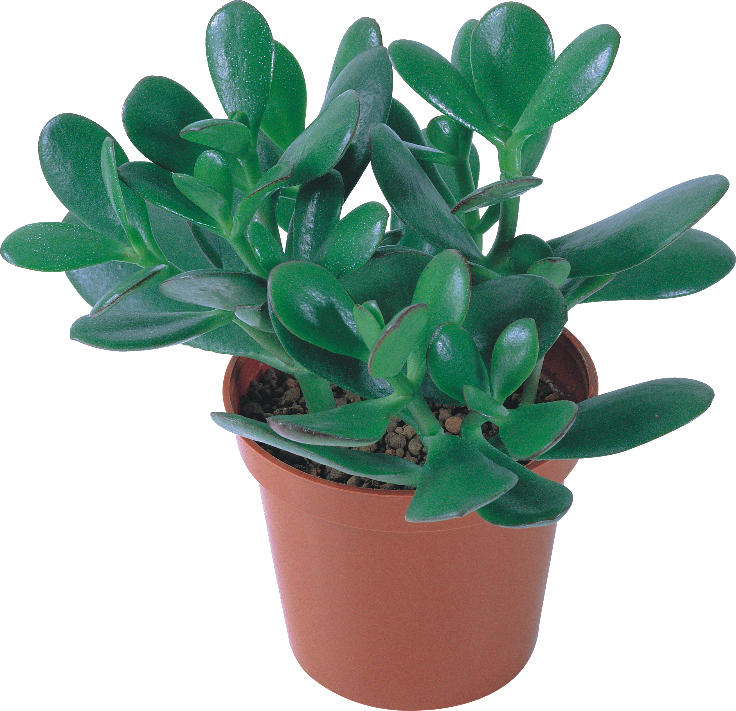 Самооценка
Задания уровня А оцениваются 1 баллом.
Задания уровня В – 2 баллами,
Задания уровня С - 3 баллами (может быть как один, так и несколько ответов).
80-100% от максимальной суммы баллов – оценка «5»,
60-80% - оценка «4»,
40-60% - оценка «3»,
0-40% - оценка «2»
Используемые источники:
«Окружающий мир», 2 класс, КИМ, Москва, «ВАКО», 2014
«Окружающий мир. Разноуровневые задания», 2 класс, Москва, «ВАКО», 2014
Максимова Т.Н. «Поурочные разработки по курсу окружающий мир» к УМК А.А.Плешакова («Школа России»), Москва, «ВАКО», 2014
Плешаков А.А., Крючкова Е.А. «Окружающий мир» 2класс, ч.1, Москва «Просвещение»
Фотографии - http://kira-scrap.ru/dir/zvety/cvety_komnatnye/278-1